The Stellar programme -Ad astra (to the stars)
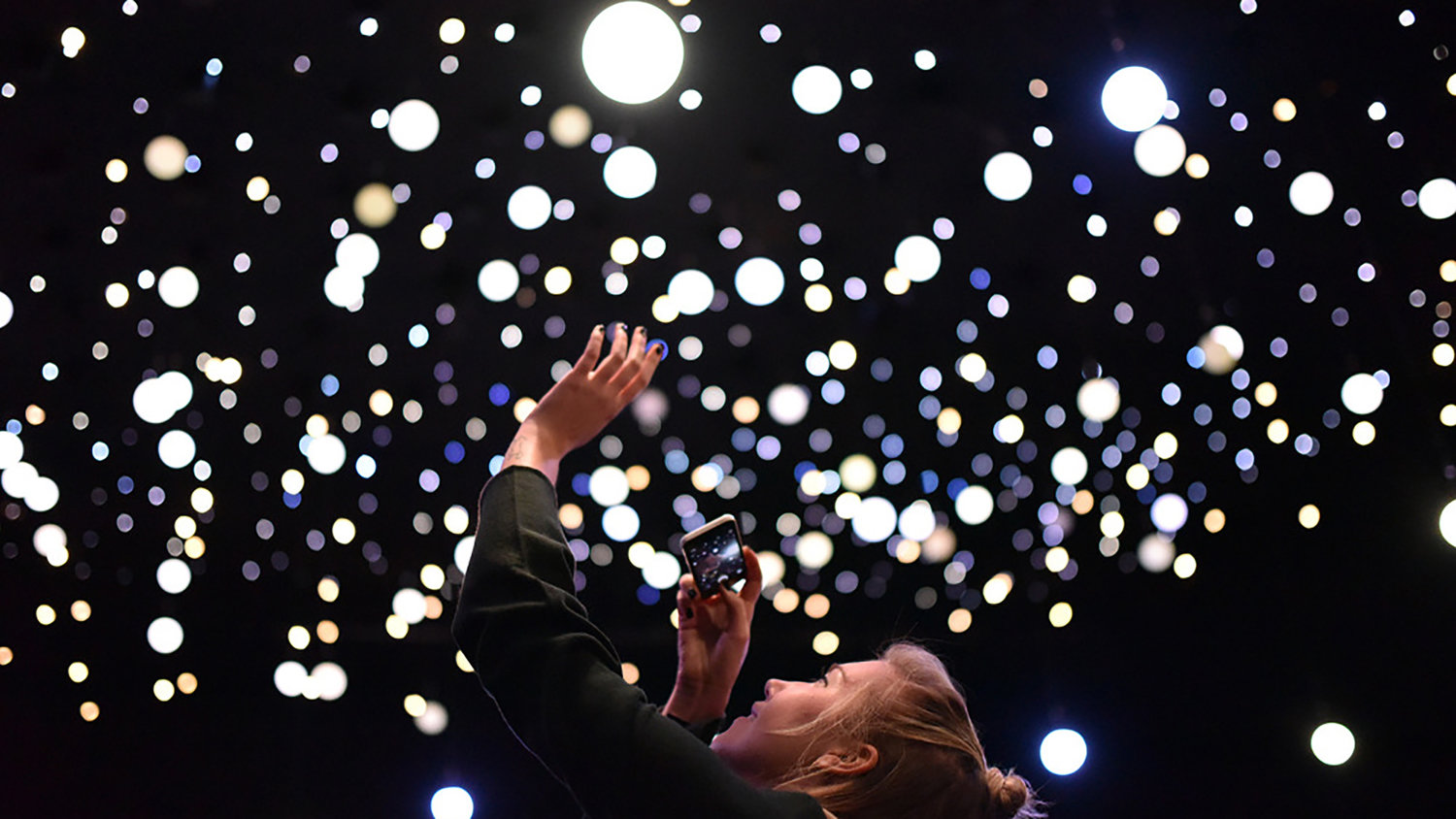 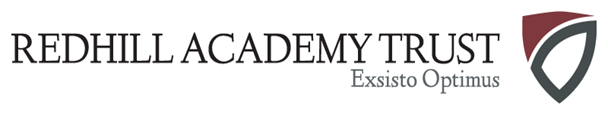 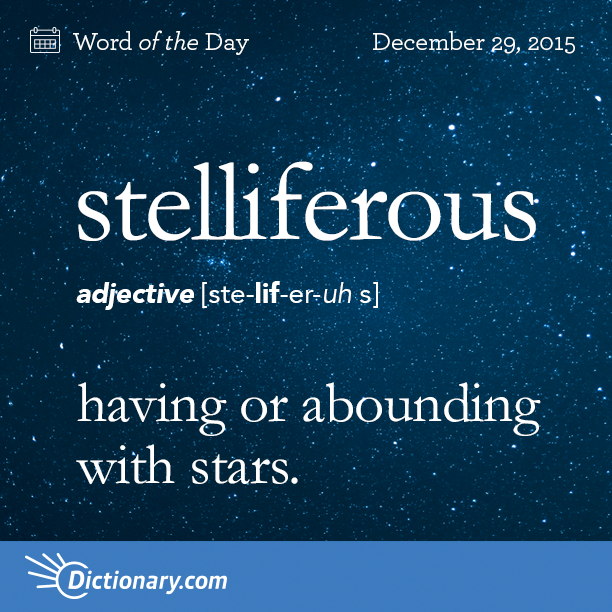 https://www.youtube.com/watch?v=Z2xzSVYT7hU&t=6s
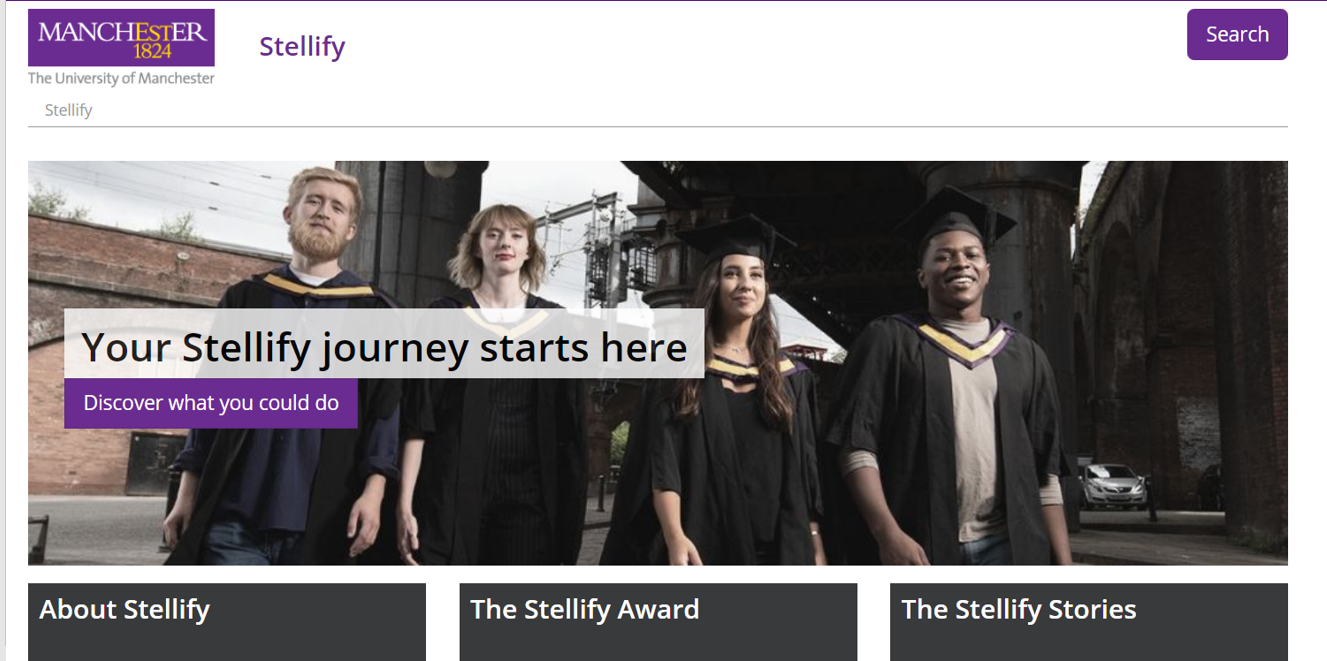 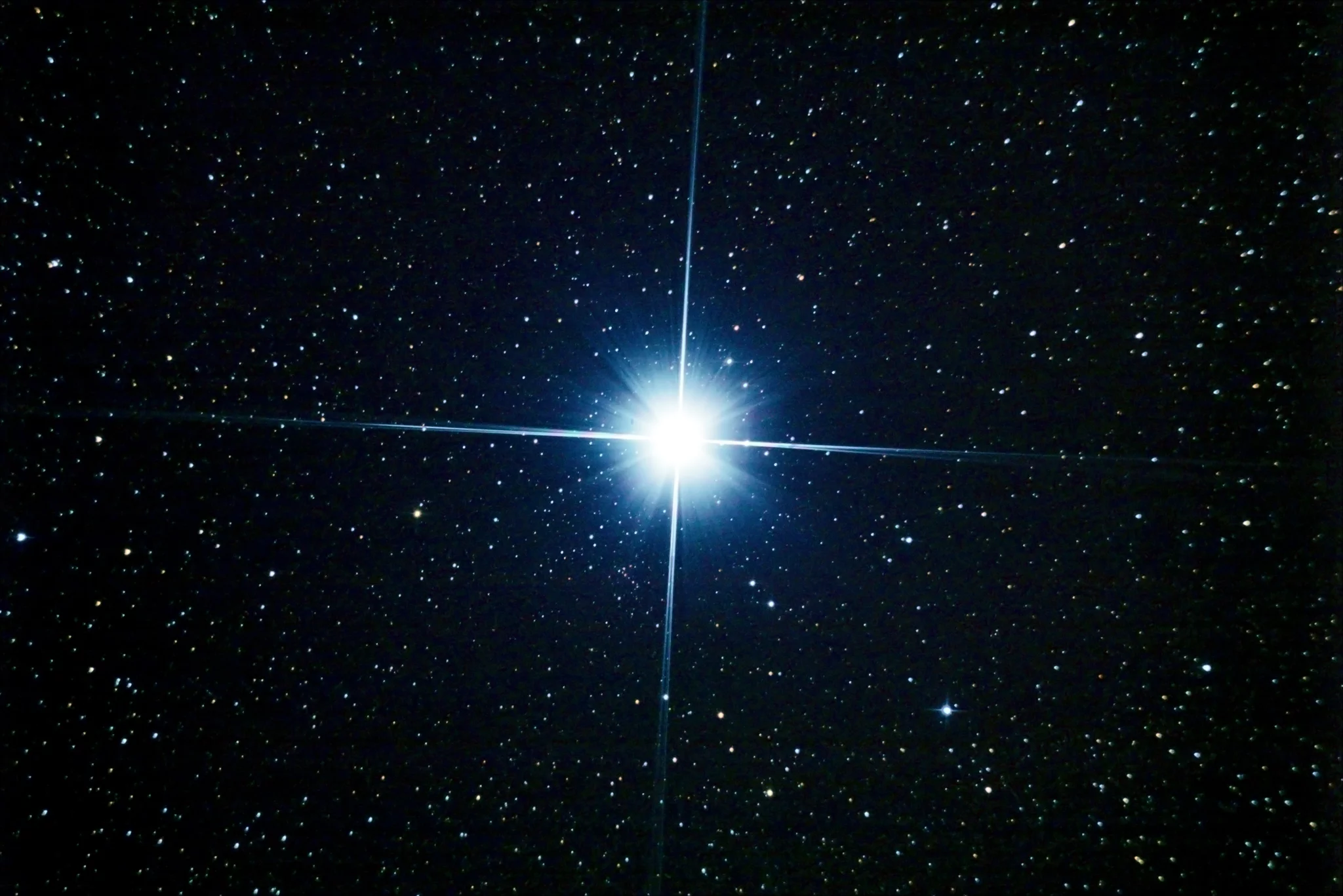 14 sections,  3 levels,  2 years
Gold - 10 sections including all 9 highlighted
Silver - 7 including the one silver
Bronze - 5 including 3 highlighted
The Stellar Programme
Cultural Events
Sixth Form Trip
Mentoring
HE / Careers
Sport
The Stellar Programme
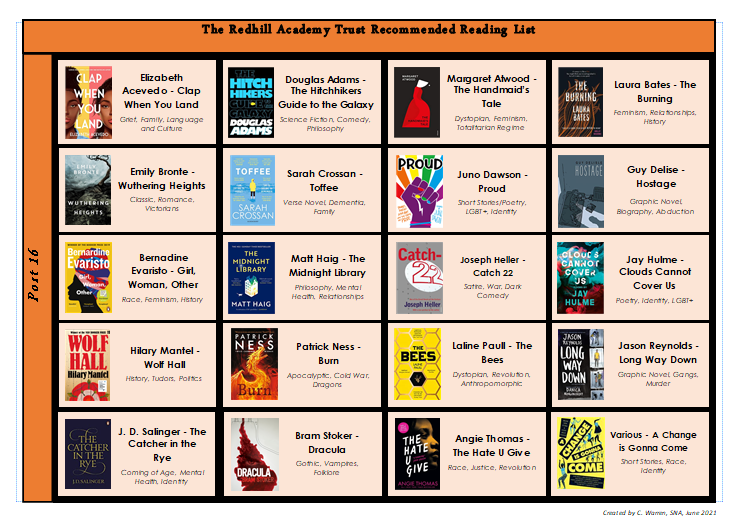